How Carriers Can Win the Application Wars with Location Based Services?
Michael Grossi, Director
Altman Vilandrie & Co.
Mobile Apps Are Ideally Suited for LBS
Mobile device always with you 
Location aware using A-GPS, Wi-Fi, cell-site triangulation
Services can be opt in to manage privacy concerns
Navigation apps are the most used LBS app 
Given rise in smart phones, reliance on stand alone GPS units such as Garmin and TomTom is becoming less relevant
LBS Application Market Opportunity
U.S. Carrier LBS revenues are estimated to hit $1.6B in 2015
however, this only represents approximately 25% of the total U.S. LBS application opportunity
CAGR: 17%
Source: Frost & Sullivan 2010
[Speaker Notes: Much of this growth assumes navigation services and child locater services – still a small market today when compared to data revenues]
How do LBS Dips Work on Mobile?
Satellite
A-GPS
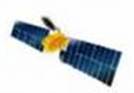 Accuracy 5 to 50M
Latency 10 to 30 seconds
Uses of line of sight to identify location
Greater accuracy outdoors in rural areas
In- building limited to non-existent
Requires carrier network access
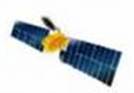 Weakened satellite signals
Cell-Tower
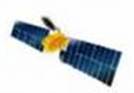 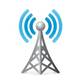 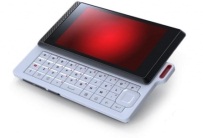 End User Device
E-Cell ID
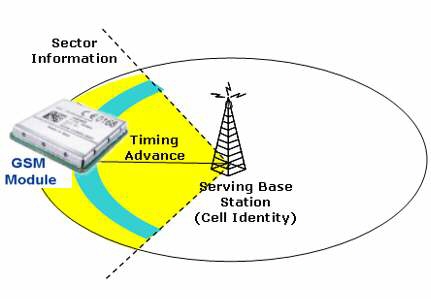 Accuracy 300 to 5,000M+
Latency <3 seconds
Users multiple towers to identify location
Greater accuracy outdoors in urban areas where there is greater tower density 
In- building limited to non-existent
Requires carrier network access
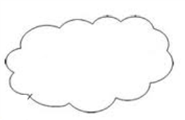 Cloud
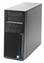 Assistance server
Consumer vs. Enterprise LBS
Consumer Uses (App Store or on Device Deck)
Entertainment
Information Services
Social networking
Mapping & Navigation
Security
Commerce
Utility Services
Augmented reality
Enterprise Uses
Fleet tracking
Inventory tracking
Asset Management
Field force tracking
Mapping
M2M
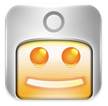 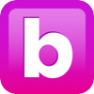 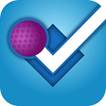 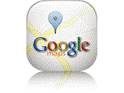 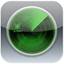 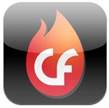 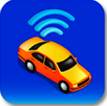 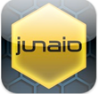 Focus of Today’s discussion is on Consumer LBS
[Speaker Notes: Comments – applications starting from top:
Scvngr, Gowalla, bizzy, foursquare, google lattitude, findmyiphone, cellfire, taximagic, junaio – more popular with younger audience
Nav aps and maps have broader demographic appeal]
Mobile LBS Application Value Chain
*Generalized Consumer-centric LBS Value Chain
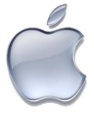 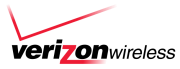 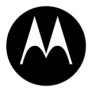 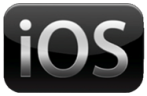 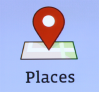 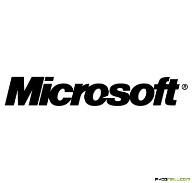 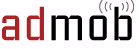 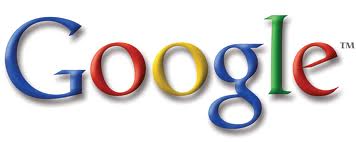 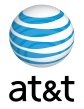 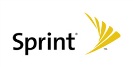 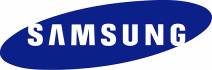 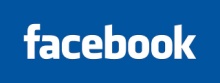 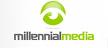 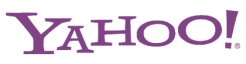 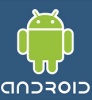 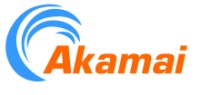 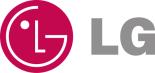 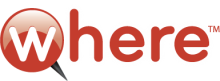 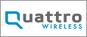 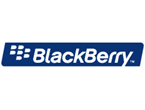 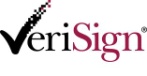 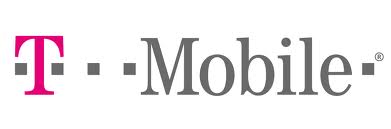 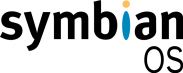 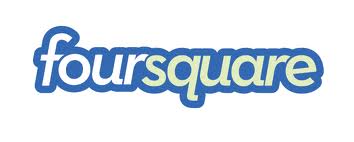 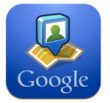 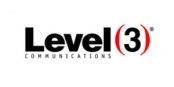 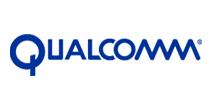 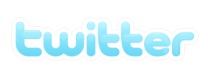 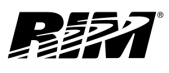 Content Creation
Content Purchase
Content Consumption
Content/Application Market Opportunity
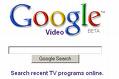 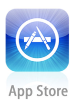 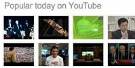 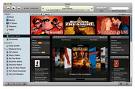 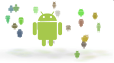 20 hours
of YouTube videos uploaded every minute
70 thousand+
apps available on Android Marketplace
250 thousand+
apps available on Apple App Store
10 billion+
songs sold on Apple iTunes
6.4 billion
videos watched on Google video properties monthly (including YouTube)
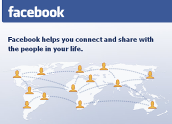 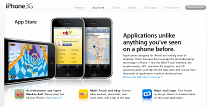 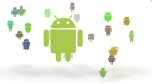 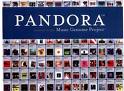 1 billion+
apps downloaded on Android Marketplace
15 billion+
photos uploaded on Facebook
3 billion+
apps downloaded on Apple App Store
33 million
audience for online radio (e.g. Pandora)
Sources: AV&Co. Analysis, Company Press Releases, Variety of online news sources
[Speaker Notes: 4% of US online adults have used LBS on their mobile phones

Geo-social application providers like Foursquared, Loopt]
Mobile LBS Applications Market
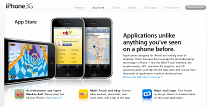 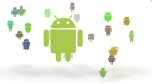 1 billion+
apps downloaded on Android Marketplace
3 billion+
apps downloaded on iPhone App Store
10 % of applications are LBS apps
Most are free, use mobile advertising and/or sold through Apps stores
Increased sales at retailer due to consumer reaction to ad
Mobile Consumer LBS Application Monetization
Apps sit on carrier app store or are embedded on device
Pay-Per Use or Monthly Recurring Charge (MRC)
Carriers
OEMs
Apps sold through their own on deck app stores\
 OEMs looking to generate more DTC revenues
Application / Platform  Providers
Sold via apps stores –  share of purchase price 
Developer compensated via mobile advertising
Mobile Advertising Platforms
Sell advertising slots to agencies and direct to brands
Mostly sold on a CPM basis though click bounties exist
If a customer transaction is triggered as result of LBS app, coupon or mobile ad within the app
LBS is a marketing investment for retailers
Retailers
Enterprise LBS may Present Greater Opportunity
Carrier can have more direct involvement in the enterprise model than consumer

Carriers provide solution expertise direct to large enterprises and businesses

Many M2M and Telematics solutions leverage LBS to enable solution 

ATT, Verizon and Sprint – each have their own in-house M2M and LBS experts and provide solution expertise to their customers

Carriers will partner with various players in the value chain to enable solution enablement

Monetization is based on cost of implementation, number of users, location dips or data consumption
[Speaker Notes: Examples include:]
Strategic Considerations
Can carriers actually make any money in LBS?
Given apps have become the norm for consumer interaction, Carrier deck is less relevant though they have the customer base
Carriers are being bypassed more than ever by OS apps stores and social networking sites with location services
Create 4G LBS experiences that  can perform more optimally compared to a 3G world
Enterprise may present a larger opportunity for carriers to monetize than consumer
What new LBS business models can carriers/partners create? 
Available only to those on their network
Offer value added services such as phone locator, wifi network locater to enhance customer experience and reduce risk of churn
Mobile payments

What impact will 4G have on LBS Services? (next slide)
[Speaker Notes: Fraud prevention – Visa with Validsoft – uses your locatoin]
Cloudservices
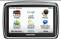 Navigator
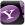 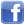 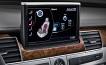 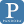 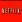 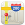 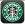 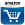 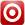 Auto MMI
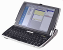 Netbook
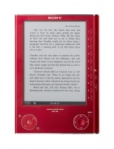 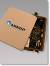 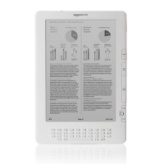 Smart grid
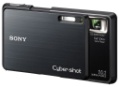 Connected CE
eReaders
Impact of 4G vs. 3G on LBS Services
Many types of device, many uses
Many connected devices per person
Always connected, always-on applications and cloud services
Applicationplatformsmartphones
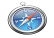 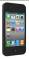 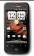 Otherconnectedapplicationplatforms
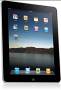 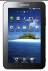 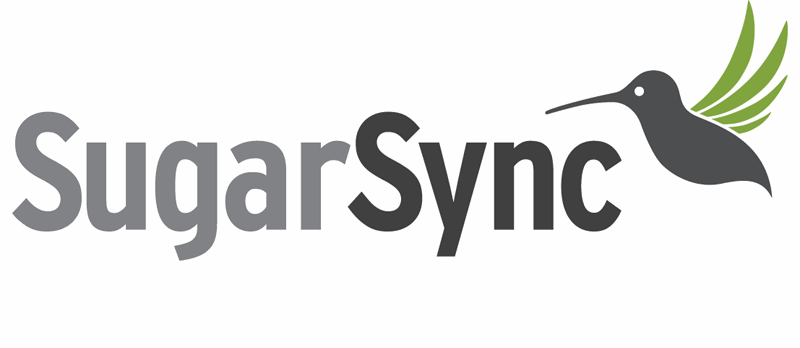 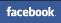 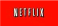 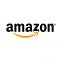 Connectednomadicappliances
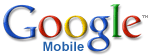 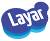 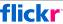 Connectedtelematicsand M2M
[Speaker Notes: More device connectivity and lower latency could lead to more usage by customers]
Must Do’s for Carriers
Deepen partnerships with a few select partners and provide more network access to spawn innovation - provide premium on-deck placement 
Create customized apps and experiences and provide a premium service with select partners – (i.e. higher degree of location accuracy)
Create a safe and secure opt in feature that gives customers peace of mind for sharing location information 
Take more of a lead role in mobile broadband access to the vehicle to foster advanced Telematics solutions
Look to other new areas such as financial services, mobile payments, and mobile advertising and take a lead role with services that have broad appeal
Further exploit enterprise LBS services
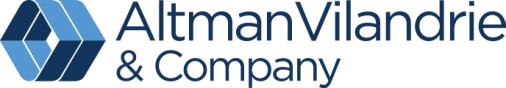 Michael Grossi
Direct 617.753.7209
Mobile 617.480.9389
mgrossi@altvil.com
Altman Vilandrie & Co.
53 State Street
37th Floor
Boston, MA 02109
Telephone 617 753 7200
Fax 617 439 4290
www.altvil.com
Contact Details
Michael Grossi, Director
Michael is a Director with Altman Vilandrie and Company and focuses on wireless and digital media sectors.  Prior to AV&Co, Michael was an SVP & GM with Helio, a highly innovative MVNO in the U.S.  While at Helio, Michael led all Strategy, Business/Corporate Development and was GM of the Mobile Data Services team responsible for both the data P&L and product development.  
Prior to AV&Co, Michael was a Vice President with Adventis, a strategy consultancy, and a leader in the wireless practice and has 10 years consulting experience.  Michael has led many strategy engagements for his clients spanning all facets of the wireless value chain including equipment manufacturers, service providers and content providers.